Voimaharjoittelu
Lähde: Misikangas, J., 1997
Voiman osa-alueet
Voima muodostaa kestävyyden ja lajitaidon tekniikan ohella sen perustan, jolle lajikohtainen suorituskyky ja sen kehittäminen rakentuu. 
Voimaharjoittelu kuuluu hetkellistä suorituskykyä ja tehoa vaativien lajien lisäksi myös oikein ohjelmoituna pitkäkestoisten urheilumuotojen perusharjoitteluun. 
Voima voidaan jakaa kolmeen erilaiseen fysiologiseen osa-alueeseen; 
Nopeusvoima -> kehitetään räjähtävä- ja pikavoimaharjoitteiden avulla
Maksimivoimaan -> kehitetään perusvoima- ja maksimivoimaharjoitteiden avulla 
Kestovoimaan -> harjoitetaan aerobisesti lihaskestävyysharjoitteluna sekä anaerobisesti voimakestävyysharjoitteluna.
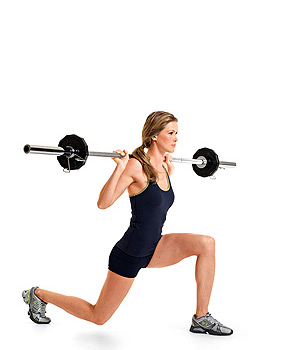 Voimakestävyysharjoittelu
Voimakestävyysharjoittelu kehittää jonkin verran lihasvoimaa (perusvoimaa).Se luo taloudellisuuden edellytykset tehosuorituksiin, parantamalla hitaiden ja nopeiden lihassolujen työtehoa. 
Harjoittelulla pyritään rasittamaan lihaksen välittömiä energiavarastoja (lähinnä KP) ja kehittämään paikallista happamuuden sietokykyä (anaerobinen kapasiteetti). 
Voimakestävyys luo lajikestävyyden edellytykset. 
Voimakestävyysharjoittelussa käytetään pieniä lisäkuormia (20-50% maksimista), toistojen jäädessä noin 15/sarja. 
Harjoittelu suoritetaan paikkaharjoitteluna palautusten jäädessä lyhyiksi. Näin maitohappoa muodostetaan kohtuullisesti. 
Voimakestävyydellä voidaankin kehittää maitohapon puskurointikykyä ja eliminointia. Suoritustempo on nopea.
Esimerkki voimakestävyysharjoittelusta
Liikkeiden määrä/harjoitus: 8-10 
Esimerkkiliikkeet: rinnalleveto, kyykky, puolikyykky 
Sarjojen määrä: 3/liike 
Toistojen määrä: 10-20 toistoa/sarja (15) 
Kuormituksen määrä: 20-50% maksimista 
Toteutus: omana harjoituskokonaisuutena, paikkaharjoitteluna 
Palautukset: lyhyet 20-45 s 
Suoritus: nopea 
Tavoitteet: perusvoiman kehittyminen, hitaiden ja nopeiden lihassolujen työtehon kasvu, lihasten välittömien (KP) energiavarastojen rassaaminen ja kehittää paikallista happamuuden sietokykyä (anaerobinen kapasiteetti) -> lajikestävyyden edellytykset 
Krt/viikko: peruskuntokaudella 2 krt/vko
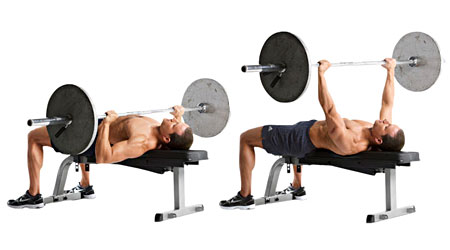 Perusvoimaharjoittelu
Perusvoimaharjoittelulla kehitetään lihasten yleistä voimatasoa ja harjoitettavuutta käyttämällä submaksimaalisia vastuksia (70-85%) ja keskipitkiä sarjoja (5-8 toistoa/sarja pääliikkeissä, 6-10 toistoa/sarja apuliikkeissä). 
Perusvoimaharjoittelu kehittää myös maksimivoimaa, sillä tiukat sarjat submaksimaalisilla vastuksilla lisäävät tehokkaasti lihasmassaa, minkä seurauksena myös maksimivoimataso paranee. 
Perusvoimaharjoittelu on yleisesti ottaen selvästi kestovoimaharjoittelua kovempaa ei niinkään fyysisen rasittavuuden vaan kuormituksen suuruuden vuoksi. 
Perusvoimaharjoittelulla on myös lihaksia, jänteitä, nivelsiteitä, niveliä ja sidekudoksia vahvistava ja huoltava vaikutus varsinaisen voiman tuottamisen lisäksi. 
Vaikka lajiharjoittelussa perusvoimapainotteiset harjoituskaudet ajoittuvat lähinnä kesään, on perusvoimaharjoituksia pää- ja apuliikkeiden osalta syytä tehdä jonkin verran myös syksyllä ja talvella. Kilpailukauden lähestyessä pv-harjoitusten määrä laskee, mutta silloin tällöin sopiviin ajankohtiin sijoitettuna ei pari perusvoimaharjoitetta ole talvellakaan pahitteeksi.
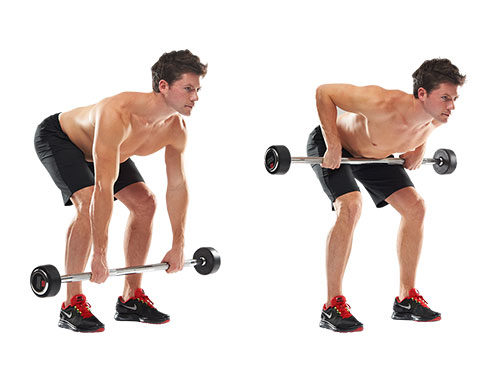 Maksimivoimaharjoittelu
Maksimivoimaharjoittelulla tarkoitetaan suurilla vastuksilla (85-100%) ja lyhyillä sarjoilla (1-4 toistoa/sarja) tehtäviä voimaharjoituksia, joilla pyritään antamaan maksimaalisia ärsykkeitä hermo-lihasjärjestelmälle ja sen seurauksena kehittämään maksimivoimaa. 
Maksimivoiman suuruuteen vaikuttavat a) voimatason suuruus (supistuvan valkuaisen määrä) yksittäisellä lihassolulla ja b) kyky hyödyntää lihassoluja työn aikana, mikä on riippuvainen kyvystä rekrytoida mahdollisimman useita motorisia yksiköitä työskentelemään yhtäaikaisesti.
Hermo-lihasjärjestelmän tuottaman voiman suuruus riippuu liikenopeudesta, lihastyötavasta ja käytetyistä nivelkulmista. Suuria kuormia käytettäessä liikenopeus on hidas, jolloin hermosto ehtii rekrytoida mahdollisimman monta harjoitusvaikutukselle kohdistuvaa motorista yksikköä. 
Vähäisellä liikenopeudella ja suurilla kuormilla toteutettu voimaharjoittelu kuormittaa sekä hitaita että nopeita motorisia yksiköitä. Maksimivoimaharjoittelussa liikenopeus on vähäinen ja vastaavasti lihasjännitys on suuri kussakin nostossa. Tämä on edellytyksenä maksimivoiman lisääntymiselle. 
Toisaalta maksimivoimaharjoittelussakaan ei hitaampaan liikenopeuteen pidä pyrkiä, päinvastoin. Pika- ja räjähtävän voiman kehittymisen kannalta on hyvin tärkeää, että maksimivoimaharjoittelu tehdään suurimmalla mahdollisella liikenopeudella.
Räjähtävä voimaharjoittelu
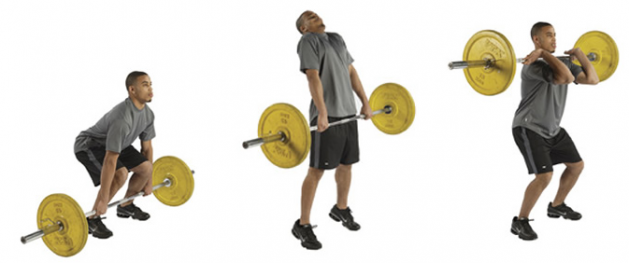 Nopeusvoimaharjoittelussa pyritään tuottamaan mahdollisimman suuri voima lyhyessä ajassa. Nopeus perustuu lihaksiston ja hermoston hyvään yhteistoimintaan, mikä edellyttää voimaharjoittelun yhdistämistä lajitekniikan hallintaan. 
Voimantuottonopeuden tehokas harjoittaminen edellyttää hyvää perusvoimatasoa, joka jalostetaan räjähtävää voimaa harjoiteltaessa tarvittavaksi lajin erikoisvoimaksi.
Räjähtävä voima tarkoittaa mahdollisimman suuren voiman tuottamista yhteen tai muutamaan toistoon (esim. painonnostosuorituksessa, vauhditon pituushyppy). Vain rento ja täydellisesti palautunut lihas reagoi ja toimii maksiminopeudella. 
RV-harjoittelussa käytetään submaksimaalisia vastuksia (50-90%).  Toistot tehdään yksittäisinä suorituksina. Vaikka sarjassa olisi viisi toistoa, on kukin toisto erillinen suorituksensa. RV-harjoittelussa minimoidaan yksittäisten toistojen kestoaika. 
Jotta nopeusvoimaharjoittelusta olisi hyötyä, 
harjoittelu tehtävä maksimaalisella teholla
edellyttää täydellistä keskittymistä harjoitukseen
psyykkisesti erittäin raskaita harjoituksia
harjoitukset tehtävä riittävän palautuneina edellisestä harjoituksesta ja edellisestä sarjasta 
liian lyhyt palautuminen -> lihaksen ja veren maitohappopitoisuus kohoaa ja lihakset happamoituvat harjoituksen aikana -> nopeiden motoristen yksiköiden toimintakyky laskee -> harjoituksen teho laskee ja harjoitusvaikutus kohdistuu hitaisiin lihassoluihin ja lihaskestävyyteen
Räjähtävä voimaharjoittelu
Pika- ja räjähtävä voima tuotetaan lihassupistuksessa, jossa konsentrista (lihas lyhenee supistuessaan) vaihetta edeltää eksentrinen (lihas pitenee supistuessaan) venyttävä työvaihe. Nopeusvoimaharjoittelussa onkin oleellisinta hyödyntää eksentrinen lihastyövaihe voimantuoton tehojen lisäämiseksi.   
Räjähtävän voiman harjoittaminen edellyttää monipuolisen perusvoiman ja lihaskunnon lisäksi nopeatempoisista tekniikkaharjoituksista saatuja valmiuksia, jotka ovat edesauttaneet hermo-lihasyhteistyötä ja lihasten elastisia osia toimimaan räjähtävästi. 

Esimerkki räjähtävästä voimaharjoittelusta:

Liikkeiden määrä/harjoitus: 3-6 
Esimerkkiliikkeet: rinnalleveto, pudotuskyykky, päkiähyppely, puolikyykky 
Sarjojen määrä: 4-10/liike 
Toistojen määrä: 1-5 toistoa/sarja 
Kuormituksen määrä: 50-90% maksimista 
Toteutus: omana harjoituskokonaisuutena tai yhdistettynä maksimivoima-, pikavoima- tai lajivoimaharjoitukseen
Palautukset: hyvät (2-4 minuuttia) 
Suoritusnopeus: erittäin nopea, maksimaalisen räjähtävä 
Tavoitteet: räjähtävän voiman lisääminen, hermo-lihasyhteistyön kehittäminen, jalostaa perus- ja maksimivoimaa tarvittavaksi räjähtäväksi voimaksi, luoda edellytykset lajivoimaharjoittelulle
Krt/viikko: räjähtävään voimaan painottuneella kaudella 3 kertaa/viikko, muulloin 0-2 kertaa/viikko
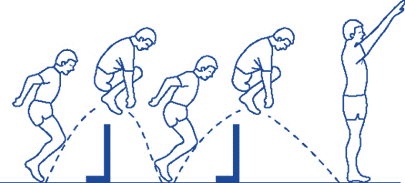 Pikavoimaharjoittelu
Pikavoimaa tarvitaan suorituksissa, joissa tuotetaan suuri voima useisiin toistoihin n. 5-20 s. aikana (esim. pikajuoksu).
Pikavoimaharjoittelussa käytetään 40-70%:n vastuksia ja sarjojen pituus vaihtelee neljästä kahdeksaan. 
Pikavoimaharjoittelussa yleisesti käytetään aikarajaa 8-10 sekuntia ja harjoitus tehdään niin suurilla painoilla kuin ne 6-8:lla toistolla pystytään ko. liikkeessä tekemään. Puolikyykyn vastaavassa harjoituksessa käytetään aikarajana kuutta sekuntia, tällä estetään se, etteivät painot nouse kohtuuttoman suuriksi ja aiheuta turhia loukkaantumisriskejä. 
Pikavoimaharjoittelussa pyritään jatkuvaan suoritukseen ilman toistojen välistä palautumista. Tavoitteena on minimoida sarjan kokonaiskestoaika. Pikavoimaharjoituksessa voidaan siis harjoituksen tehoa ja urheilijan kehitystä mitata kellon kanssa. 
Pikavoimaharjoitusta ei pidä tehdä väsyneenä, sillä se johtaisi suoritustehon laskuun. Pikavoimaharjoittelun merkitys perustuu maksimaaliseen suoritustehoon, joka edellyttää levännyttä lihaksistoa ja 110%:sta psyykettä jokaisessa harjoituksessa, liikkeessä ja sarjassa.
Esimerkki pikavoimaharjoituksesta
Liikkeiden määrä/harjoitus: 4-6 
Esimerkkiliikkeet: rinnalleveto, kyykky, puolikyykky, puolikyykkyhyppely 
Sarjojen määrä: 4-8/liike
Toistojen määrä: 4-8 toistoa/sarja (kestoajan oltava alle 6 sekuntia), 8-12 toistoa/liike (kestoajan oltava alle 10 sekuntia/liike) 
Kuormituksen määrä: 40-70% maksimista 
Toteutus: omana harjoituskokonaisuutena tai yhdistettynä maksimi-, räjähtävä- tai lajivoimaharjoitukseen 
Palautukset: hyvät: 2-4 minuuttia 
Suoritus: maksimaalisen nopea 
Tavoitteet: pikavoiman lisääminen, hermo-lihasyhteistyön kehittäminen, jalostaa perus- ja maksimivoima tarvittavaksi pikavoimaksi, luoda edellytykset lajivoimaharjoittelulle 
Krt/viikko: pikavoimaan painottuvalla kaudella 3 krt/viikko, muulloin 0-2 kertaa/viikko
Taulukko 1. Maksimivoima-arvon arviointi ilman maksimivoimatestiä
Esim. Henkilö pystyy tekemään 60kg:lla juuri ja juuri 8 toistoa. Taulukon mukaan 60 kg on 70% hänen maksimituloksesta.
Voimaharjoittelun harjoitusperiaatteita
Voimaharjoittelunsuunnittelu ja toteutus
Harjoitusohjelma tavoitteiden pohjalta
Mieti omalta kohdaltasi voimaharjoittelun painopisteet: mitä ja mihin voimaa tarvitset, huomioi oma aikaisempi harjoitustaustasi
Valitse tavoitteesi kannalta tarkoituksenmukaiset ja mielekkäät harjoitusmenetelmät sekä mahdolliset oheisharjoitteet
Laadi itsellesi pitkäntähtäimen suunnitelma (esim. harjoitusvuosi), jossa voiman ei osa-alueet painottuvat 6-8 viikon jaksoissa
Tarkenna suunnitelmasi viikko-ohjelmaksi. Perusperiaatteena on, että eri lihasryhmien voimaominaisuuksien kehittämiseksi harjoitteluun tulisi sisältyä lihasryhmää kuormittavia harjoituksia 3-5 kertaa viikossa. Voimatason ylläpitämiseen riittää 1-2 harjoituskertaa viikossa
Muista harjoittelun nousujohteisuus: lisää kuormitusta kehityksen myötä
Huolehdi lihaksiston riittävästä palautumisesta ja venyttelystä

Harjoitusohjeita
Totuta lihaksistosi voimaharjoitteluun Lisää painoja maltillisesti
Keskity oikeaan liikerataan ja suoritusasentoon: oikea suoritustekniikka takaa tuloksen ja minimoi loukkaantumisriskin
Kohdenna harjoitus niihin lihaksiin, joissa harjoituksen pitääkin tuntua
Pyri harjoittamaan kaikkia vartalon lihaksia monipuolisesti ja tasapuolisesti, vaikuttaja-vastavaikuttaja toimintapareittain
Kaksi, kolme kertaa viikossa riittää. keskity eri harjoituspäivinä eri lihasryhmiin
Huolehdi alku- ja loppuverryttelystä ja venyttelystä erityisesti harjoittelun rasittavuuden kasvaessa
Muista myös kestävyys- ja liikkuvuusharjoittelu
Esimerkki kuntoliikkujan 
viikko-ohjelmasta:


	Päiväkohtaisen kunto-ohjelman koettu rasittavuus
	0 = lepopäivä
	1 = kevyt harjoitus
	2 = kaskiraskas harjoitus
	3 = raskas harjoitus

	Koettu rasittavuus jaettuna eri viikonpäiville esim. seuraavasti
Kohtuukuntoisen viikko-ohjelmassa
ma		ti		ke		to		pe		la		su
0		2		1		0		2		1		0
Hyväkuntoisen viikko-ohjelmassa
ma		ti		ke		to		pe		la		su
1		2		0		2		1		3		0
Superkompensaatio